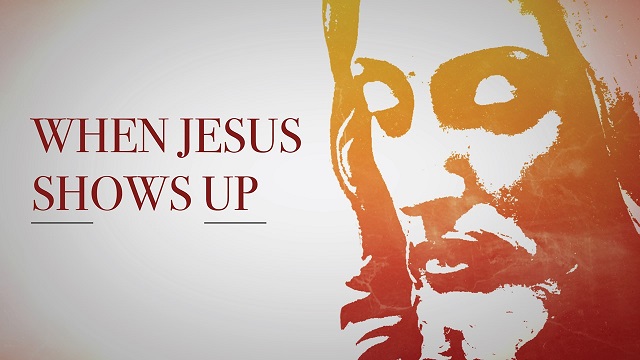 :
THE LAME WALK & THE BLIND SEE
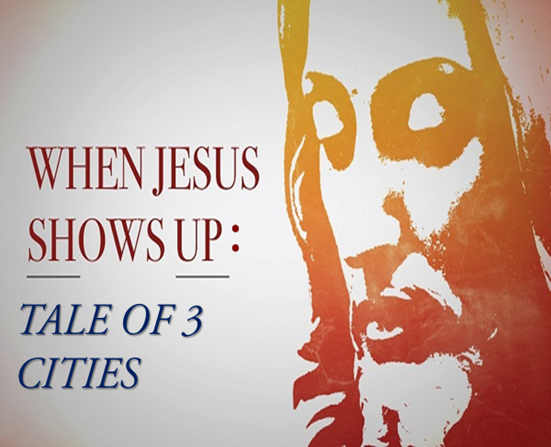 CAPERNAUM
NAZARETH
JERUSALEM
REVIEW
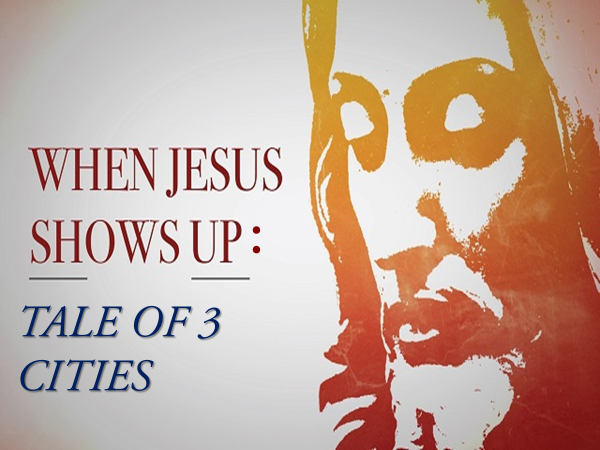 Vision Church wants to be just like Capernaum in the following ways
REVIEW
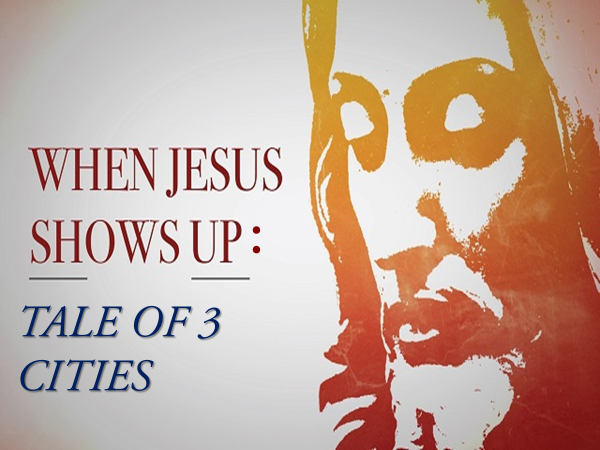 On the shore of a lake.

Open-hearted to Jesus.

Seeing great grace poured out.
REVIEW
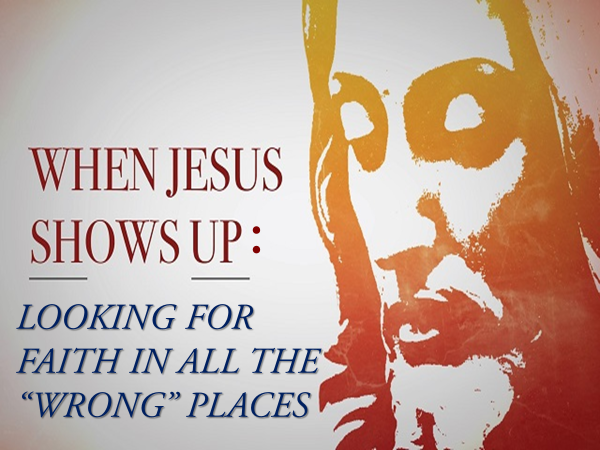 ALL THE GRACE OF HEAVEN AVAILABLE

FAITH IS THE GREAT CONNECTOR
REVIEW
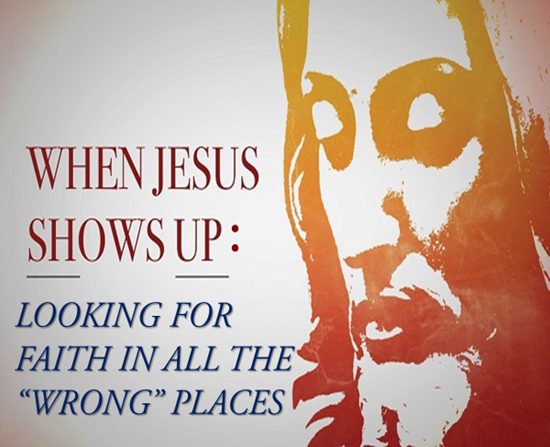 FAITH willing to acknowledge God in the tiniest way.
REVIEW
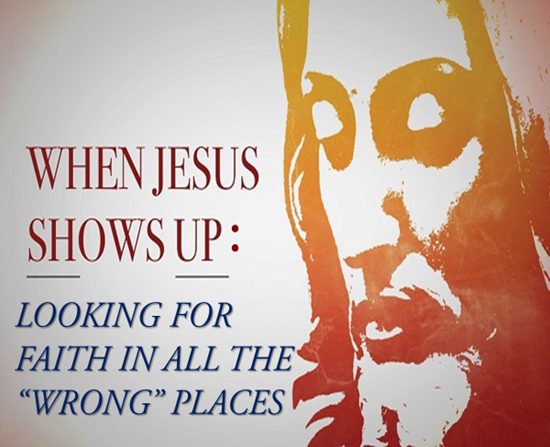 FAITH that is willing to accept God’s Word as the ultimate authority.
REVIEW
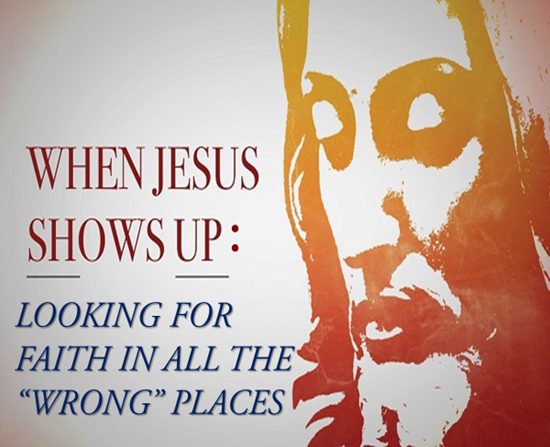 FAITH that assaults the situation until GRACE happens
REVIEW
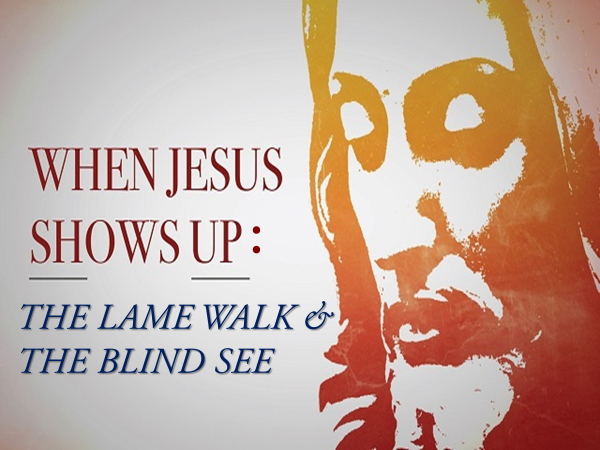 JERUSALEM NEEDS SOME VERY SPECIFIC MINISTRY
INTRO
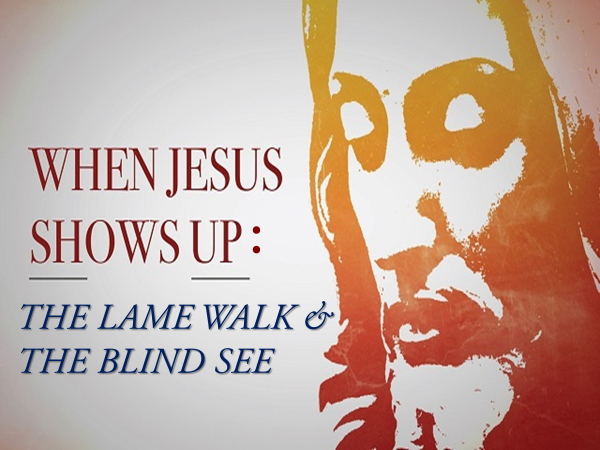 PARALYZED
NOT DOING
NOT FEELING
LAME
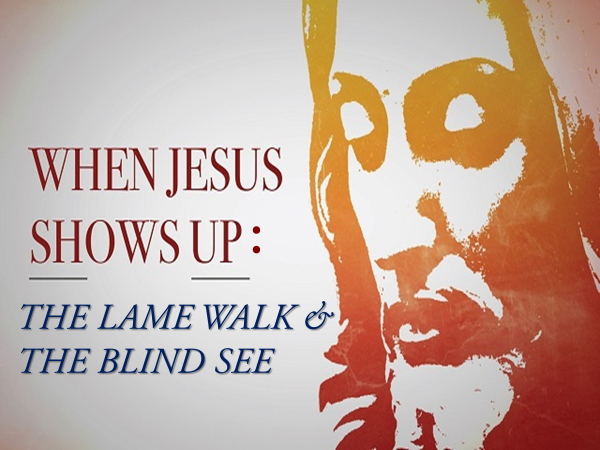 Many causes of paralysis…

PHYSICAL
PSYCHOLOGICAL
SPIRITUAL
LAME
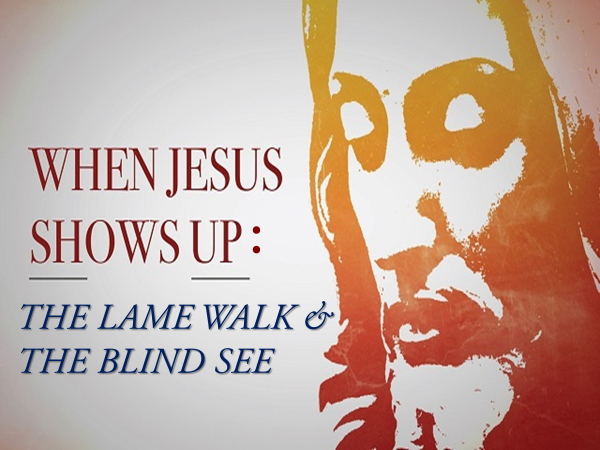 5 Some time later, Jesus went up to Jerusalem for one of the Jewish festivals. 2 Now there is in Jerusalem near the Sheep Gate a pool, which in Aramaic is called Bethesda and which is surrounded by five covered colonnades. 3 Here a great number of disabled people used to lie—the blind, the lame, the paralyzed. [4]
LAME
John 5:1-18
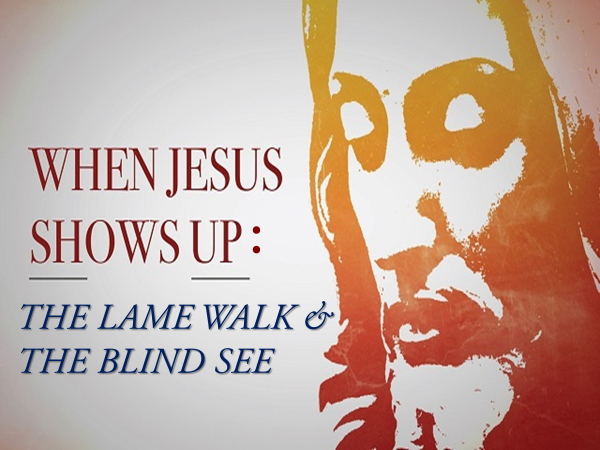 CLOSE TO THE TEMPLE & CLOSE TO GRACE & CLOSE TO THE SACRIFICE

NOT ABLE
LAME
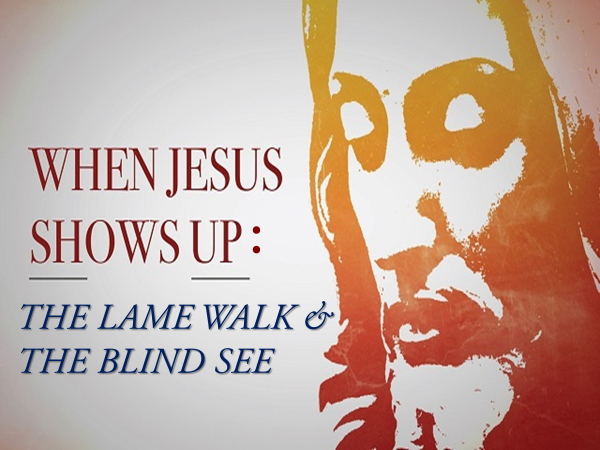 5 One who was there had been an invalid for thirty-eight years. 6 When Jesus saw him lying there and learned that he had been in this condition for a long time, he asked him, “Do you want to get well?”
7 “Sir,” the invalid replied, “I have no one to help me into the pool when the water is stirred. While I am trying to get in, someone else goes down ahead of me.”
LAME
John 5:1-18
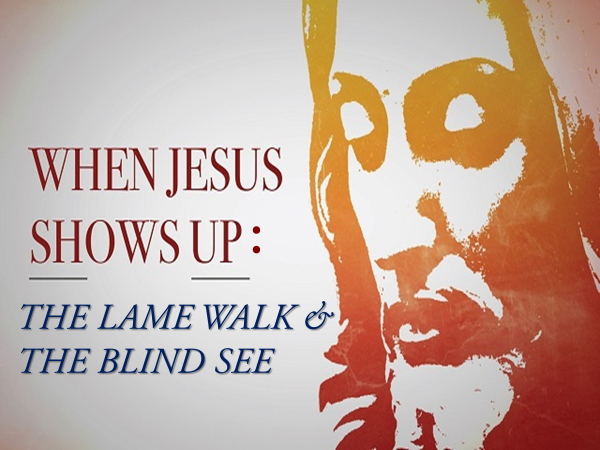 LONG-TIME

“Is there still a ‘want-to’ in there?”

NOT ABLE 
NO HELP
LAME
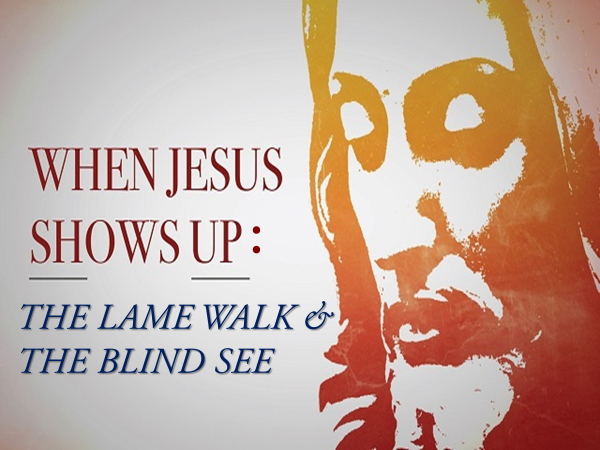 8 Then Jesus said to him, “Get up! Pick up your mat and walk.” 9 At once the man was cured; he picked up his mat and walked.
The day on which this took place was a Sabbath, 10 and so the Jewish leaders said to the man who had been healed, “It is the Sabbath; the law forbids you to carry your mat.”
LAME
John 5:1-18
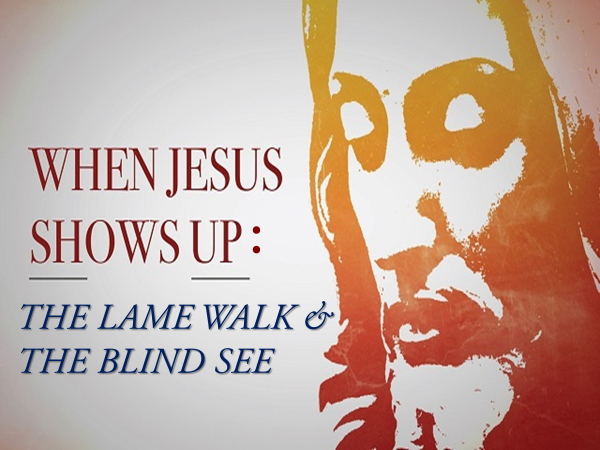 CURED

HEALED

NOW ABLE TO CARRY SOMETHING WHICH CARRIED HIM
LAME
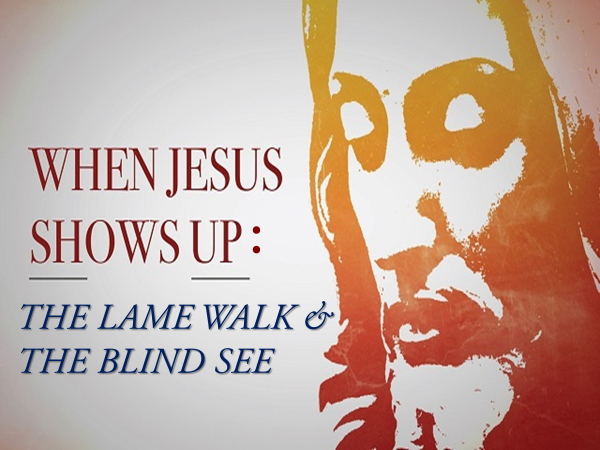 BUT

THIS IS JERUSALEM!

WE HAVE PROTOCOLS!!
LAME
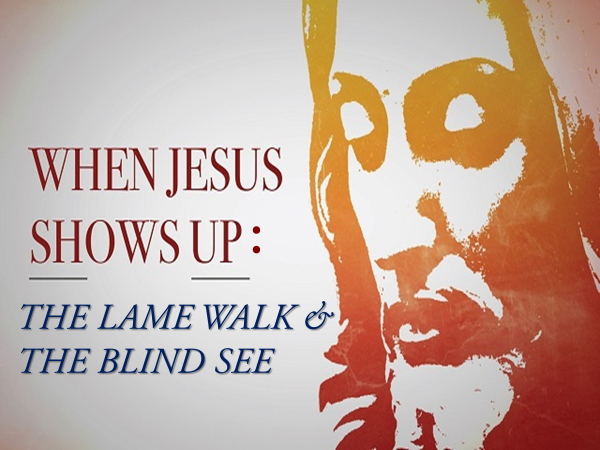 11 But he replied, “The man who made me well said to me, ‘Pick up your mat and walk.’ ”
12 So they asked him, “Who is this fellow who told you to pick it up and walk?”
13 The man who was healed had no idea who it was, for Jesus had slipped away into the crowd that was there.
LAME
John 5:1-18
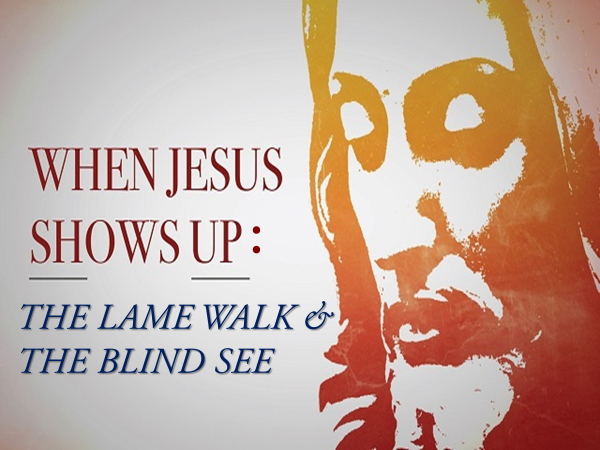 TESTIMONY ABOUT GOD
INDICTS
THE SPIRIT OF RELIGION
LAME
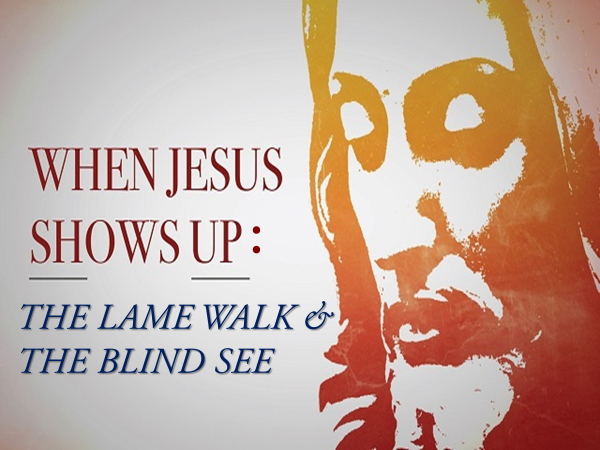 14 Later Jesus found him at the temple and said to him, “See, you are well again. Stop sinning or something worse may happen to you.” 15 The man went away and told the Jewish leaders that it was Jesus who had made him well. (16) So because Jesus was doing these things on the Sabbath, the Jews persecuted him.
LAME
John 5:1-18
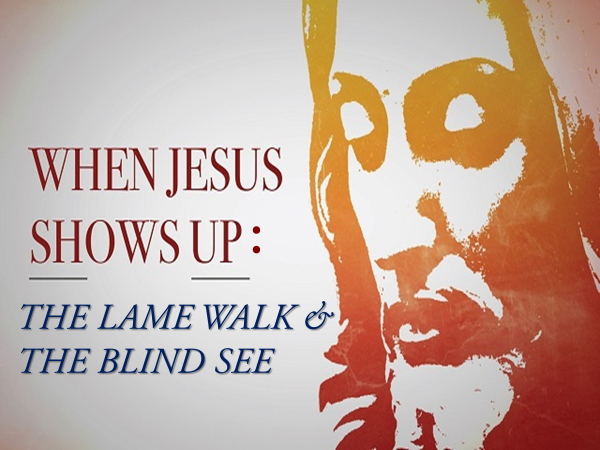 THE FINGER OF GOD
STIRS THINGS UP
LAME
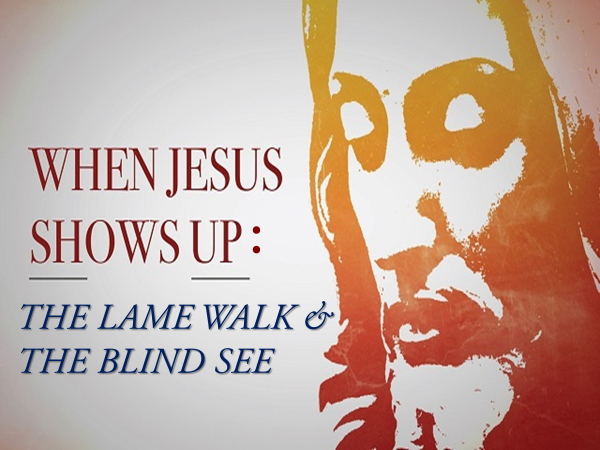 (17)  Jesus said to them, ‘My Father is always at work to this very day, and I, too, am working’  (18)  For this reason the Jews tried harder to kill him; not only was he breaking the Sabbath but he was even calling God his own Father, making himself equal with God.
LAME
John 5:1-18
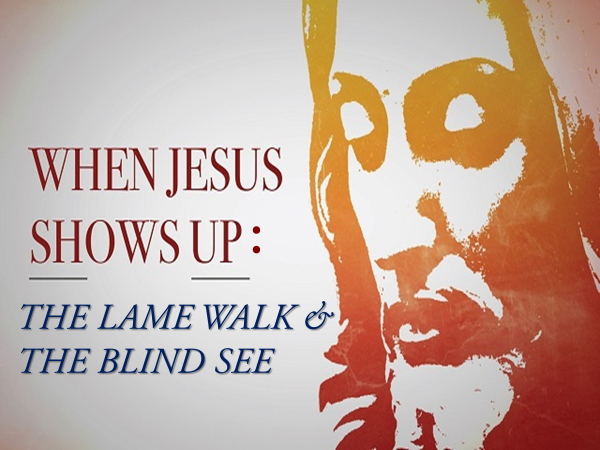 THE CALLING OF GOD IS SO RADICAL IT INVITES HUMANITY INTO SONSHIP
LAME
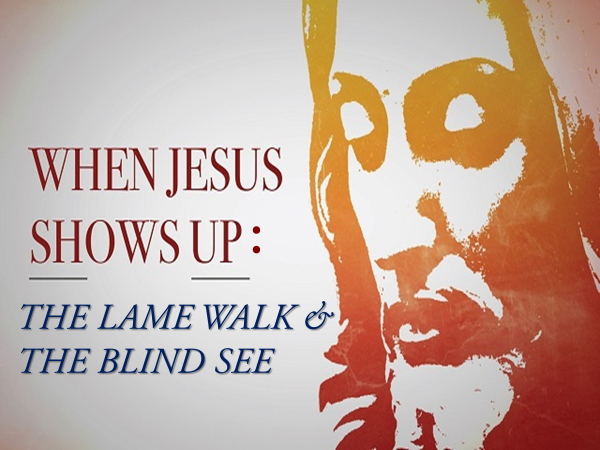 Where are the paralyzed areas of your life?
CONCLUSION
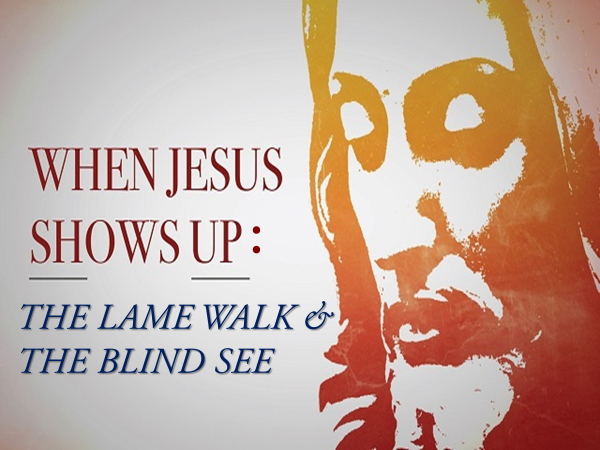 Where is the disconnect between your “want to” and your “what is”?
CONCLUSION
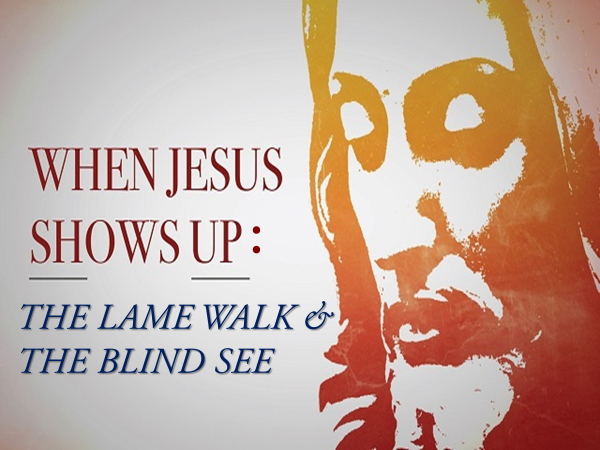 What is the argument in your mind and what is the simple question of the Word of God?
CONCLUSION
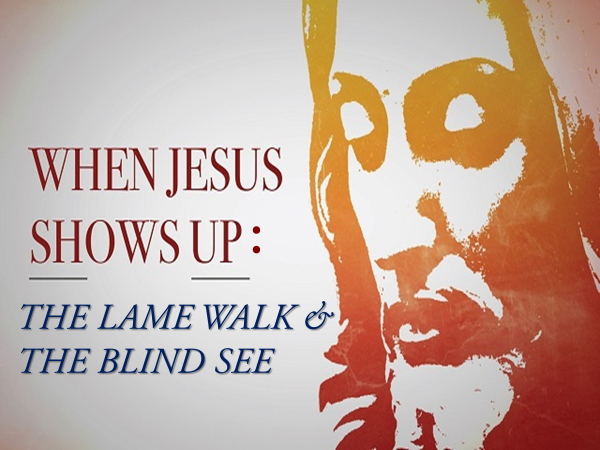 Where is doubt and fear and unbelief pressing in on your ‘NERVE’?
CONCLUSION